এই স্লাইডটি সম্মানিত শিক্ষকবৃন্দের জন্য।
তাই স্লাইডটি হাইড অবস্থায় আছে।
পাঠটি শ্রেণিকক্ষে উপস্থাপনের প্রয়োজনীয় পরামর্শ ও দিক-নির্দেশনা Slide Note এ দেয়া আছে। উপস্থাপনের পূর্বে সম্মানিত শিক্ষকগণ 'স্লাইড-নোটগুলো' দেখে নিবেন এবং F5 চেপে পাঠটি উপস্থাপন শুরু করতে পারেন। পাশাপাশি আপনার নিজস্ব চিন্তা-চেতনা কনটেন্টকে আরো বেশী ফলপ্রসু করবে আশা করি...
পরিচিতি
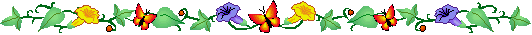 শিক্ষক
পাঠ 
শ্রেণি: সপ্তম
বিষয়: তথ্য ও যোগাযোগ প্রযুক্তি
অধ্যায় : পঞ্চম
পাঠ : ৫৫
সময়: ৫০ মিনিট
তারিখ:
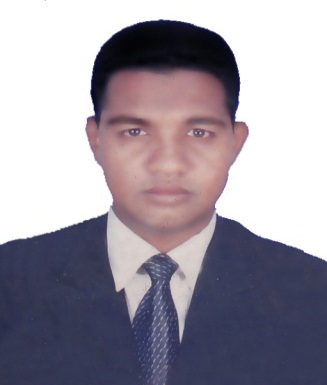 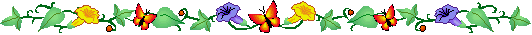 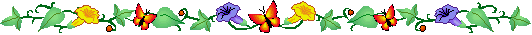 মোঃ মতিয়ার রহমান 
সিনিয়র সহকারী শিক্ষক
যশোর শিক্ষা বোর্ড মডেল স্কুল এন্ড কলেজ
Motiarjessore@yahoo.com
Mob: 01781-595759
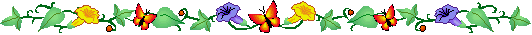 ভিডিও টি মনোযোগ দিয়ে দেখ
শ্রেণি কার্যক্রমে কিসের ব্যবহার দেখলাম?
ইন্টারনেটের
শিক্ষায় ইন্টারনেট
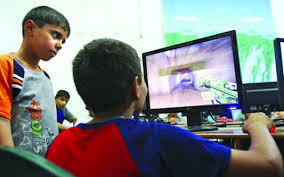 শিখনফল
শিক্ষায় ইন্টারনেট: ঘটনা-১
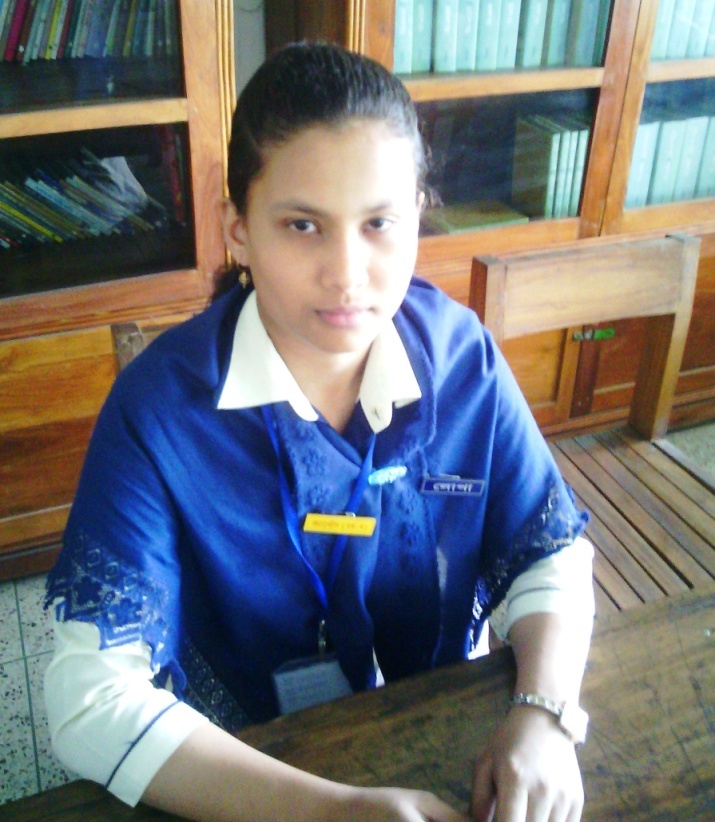 মিতুল সপ্তম শ্রেণিতে পড়ে। সে তার বাংলা বইটি হারিয়ে ফেলেছে
শিক্ষায় ইন্টারনেট: ঘটনা-১
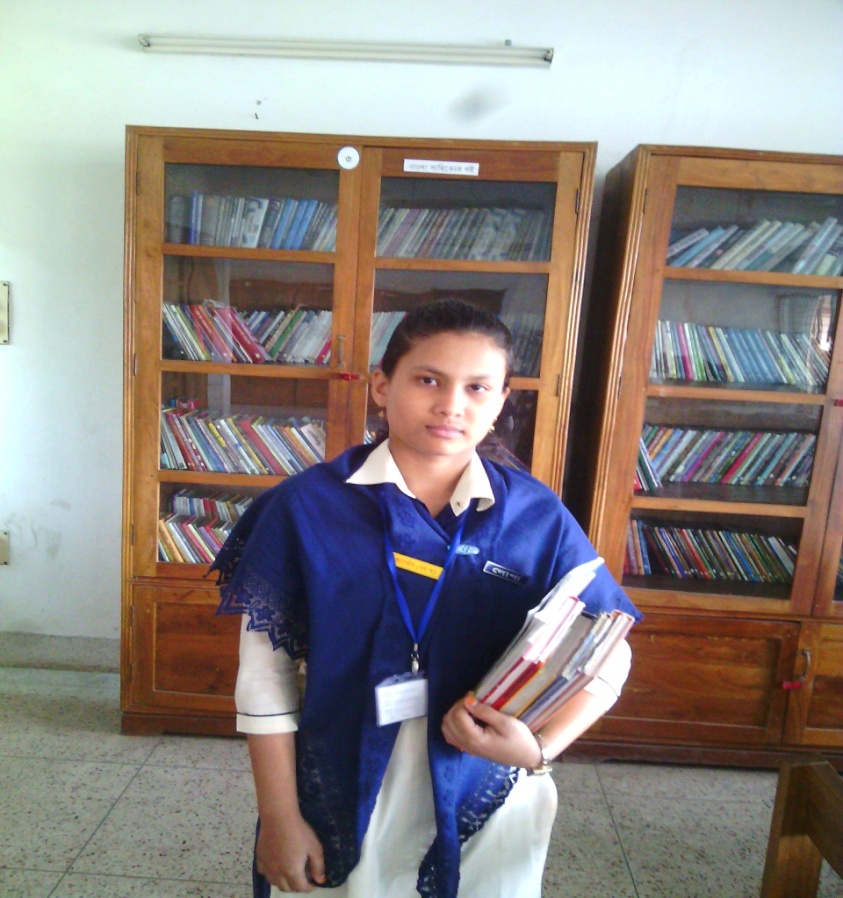 স্কুলের লাইব্রেরি থেকে তার প্রিয় গল্পের বই আনতে গিয়েছিল।
শিক্ষায় ইন্টারনেট: ঘটনা-১
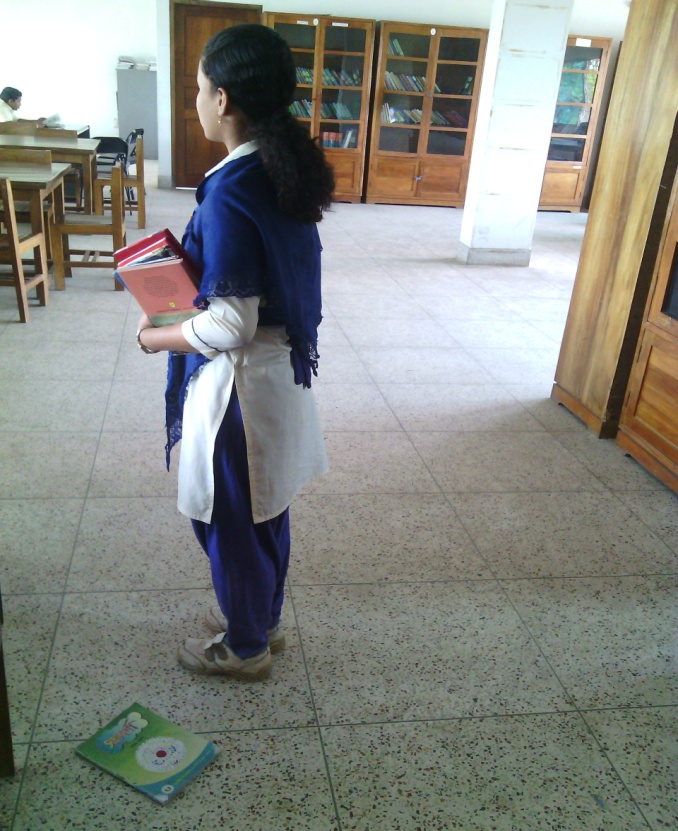 গল্পের বই আনার সময় কোন ফাঁকে বইটি হাত গলে পড়ে গিয়েছে
শিক্ষায় ইন্টারনেট: ঘটনা-১
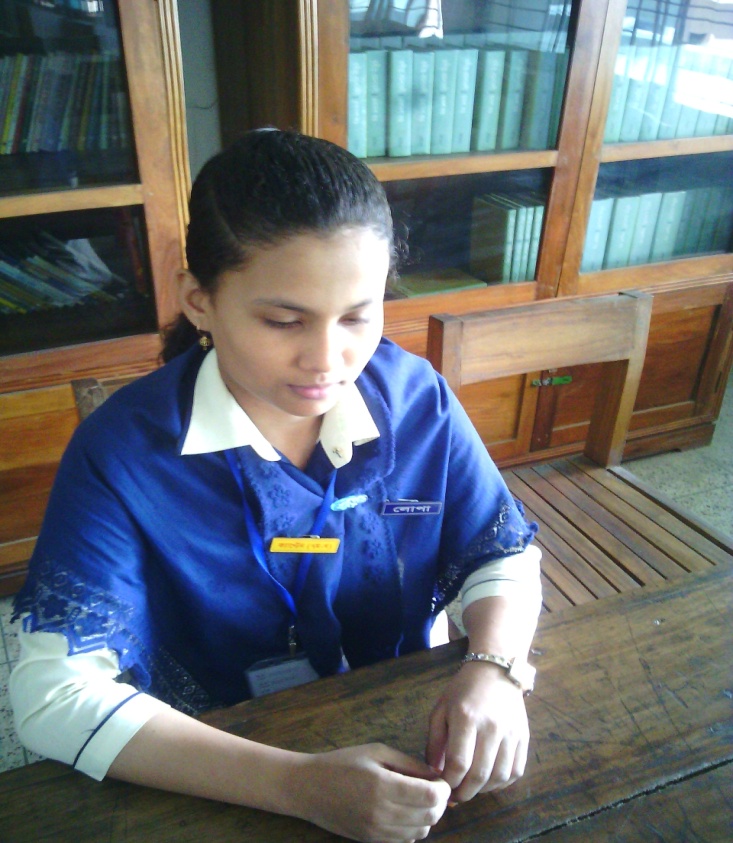 মিতুলের মন খুব খারাপ
শিক্ষায় ইন্টারনেট: ঘটনা-১
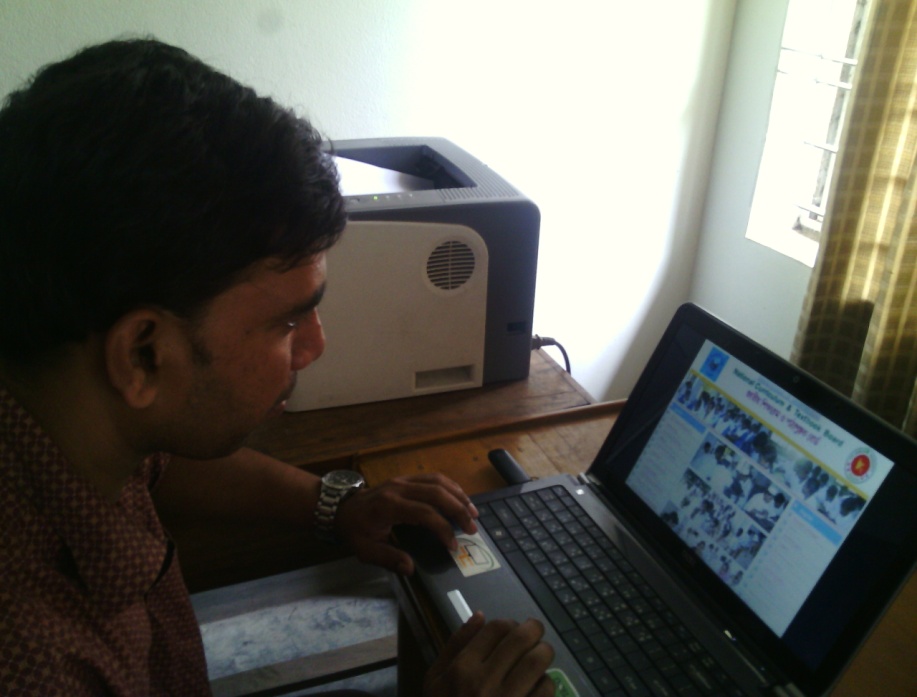 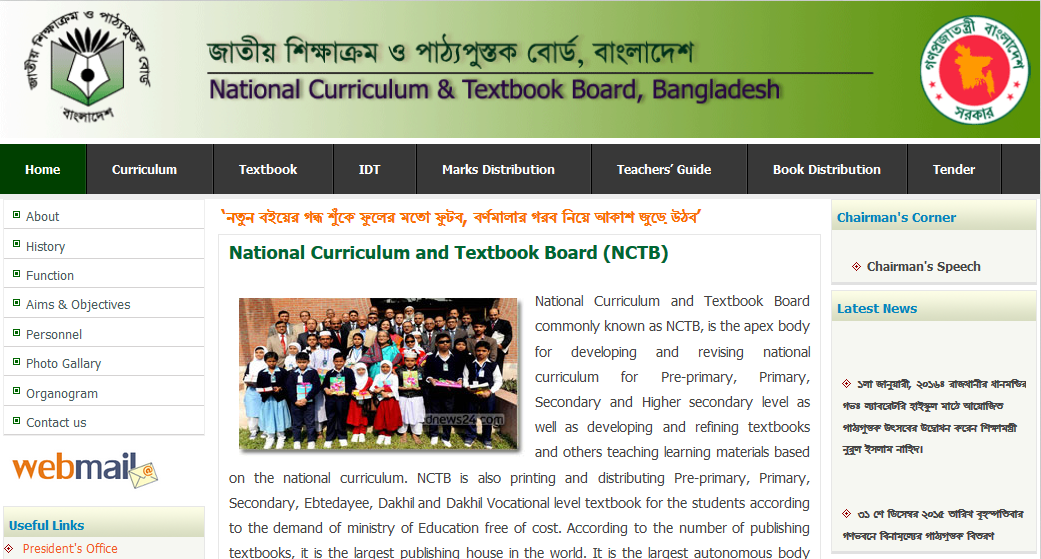 মিতুলের ভাই NCTB এর ওয়েবসাইটে প্রবেশ করে বইটি ডাউনলোড করে নিল।
শিক্ষায় ইন্টারনেট: ঘটনা-১
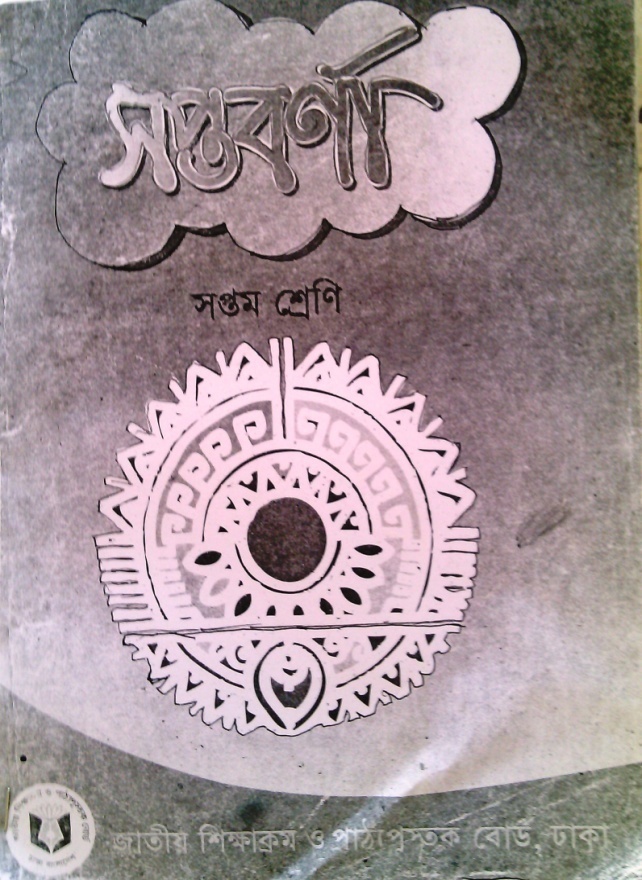 কয়েক ঘন্টার মধ্যে মিতুল তার প্রিয় বাংলা বই পেয়ে গেল।
শিক্ষায় ইন্টারনেট: ঘটনা-2
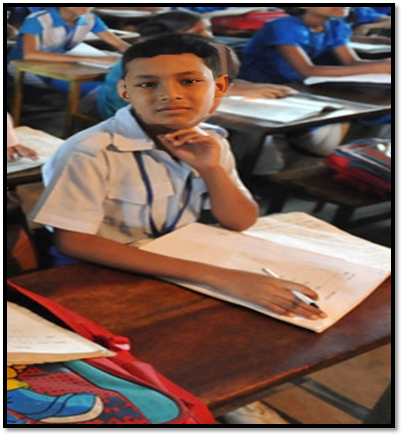 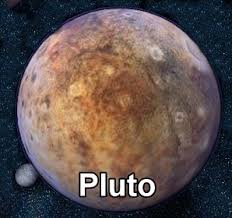 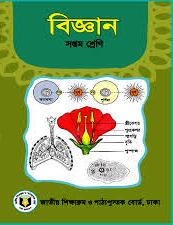 আকাশ তার বিজ্ঞান বইয়ে পড়েছে প্লুটো নাকি আর গ্রহ নয়, শুনে সে অবাক হল।
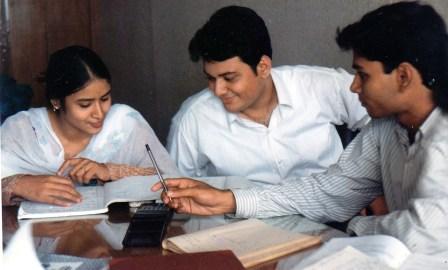 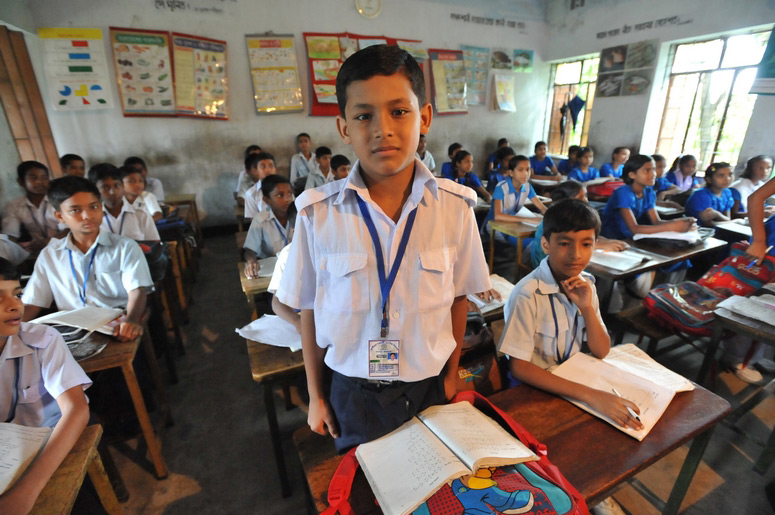 সে বাসায় তার বড় ভাই ও মা-বাবাকে জিজ্ঞেস করল, কেউ উত্তর দিতে পারল না।
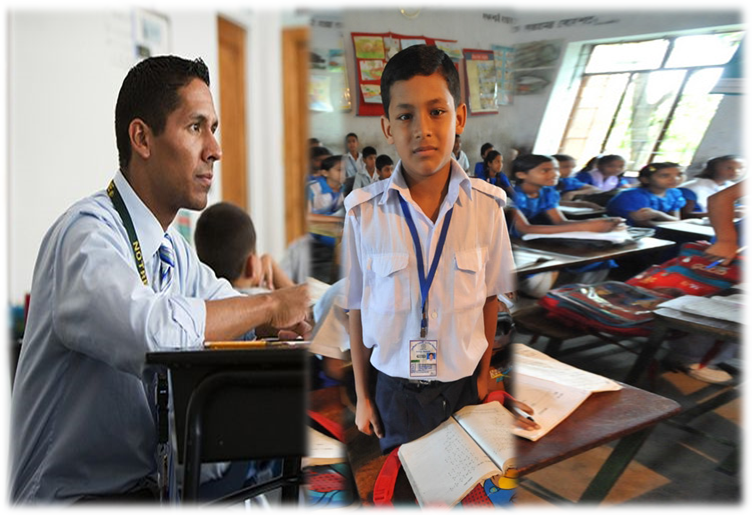 তার শিক্ষকের কাছ থেকেও সঠিক উত্তর জানতে পারল না।
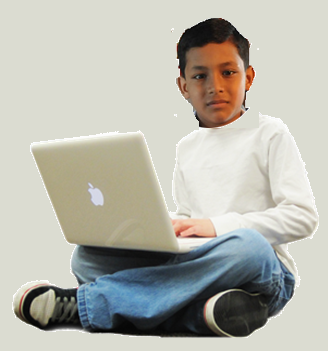 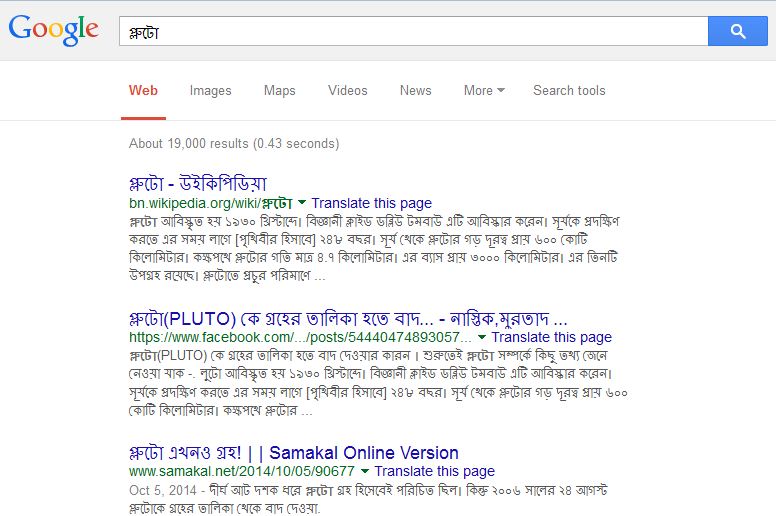 তার হঠাৎ ইন্টানেটের কথা মনে পড়ায় সে ইন্টারনেটে একটু খোঁজাখুজি করে উত্তর পেয়ে গেল।
শিক্ষায় ইন্টারনেট: ঘটনা-৩
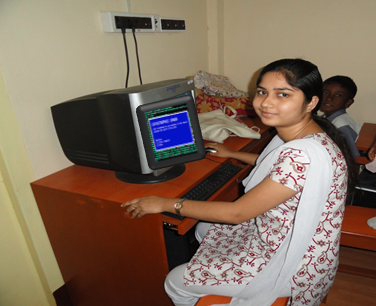 প্রিয়াংকা কম্পিউটার প্রোগ্রামিং করতে করতে হঠাৎ সে একটা জায়গায় আটকে গেল।
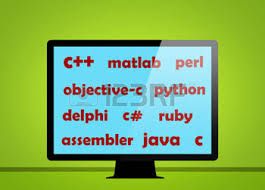 কিন্তু প্রোগ্রামিং এর একটা বিশেষ ফাংশন  প্রয়োজন। সেটি দিতে না পারলে সে তার হোমওয়ার্ক জমা দিতে পারবে না।
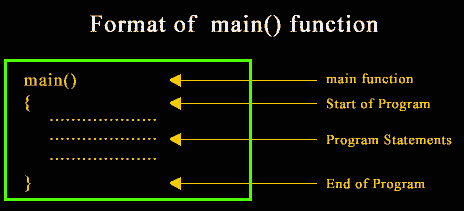 Computer language Forum
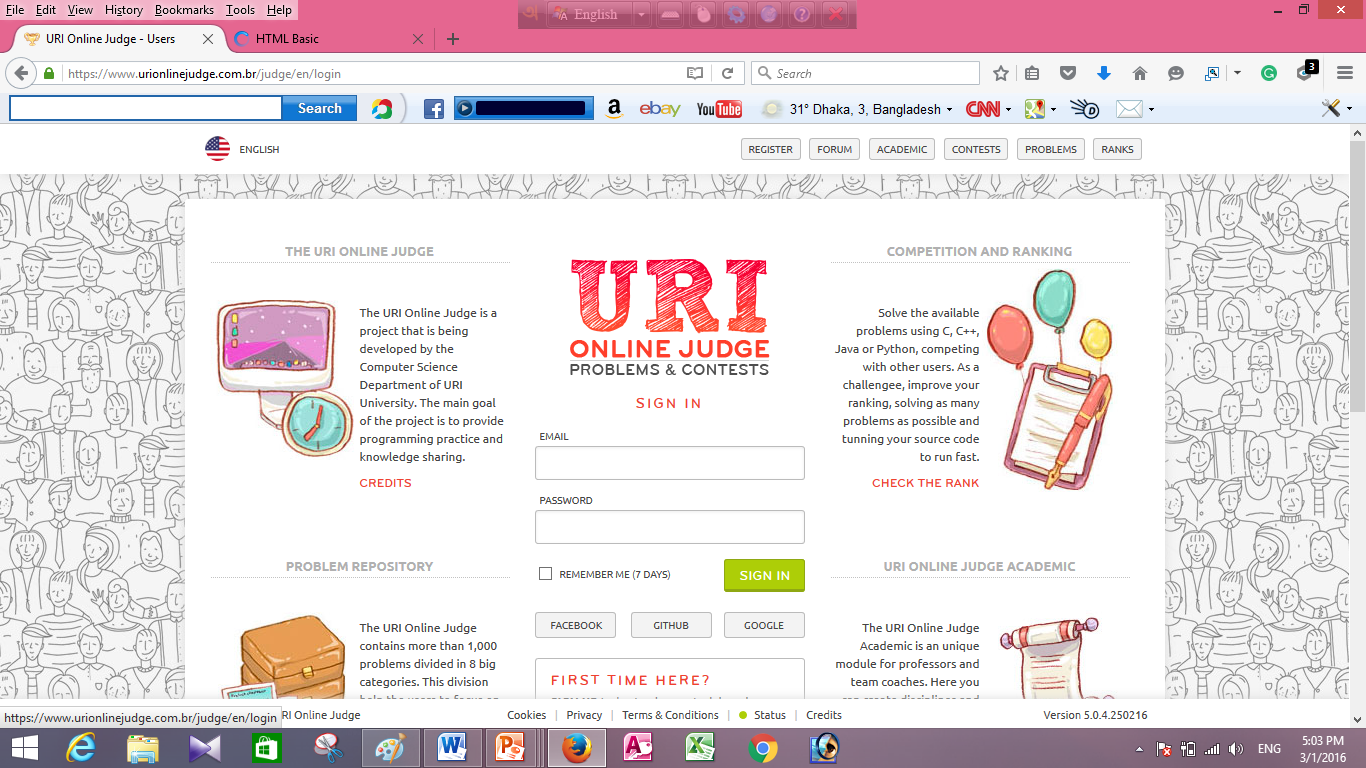 ইন্টারনেটে অনেক খোঁজার পরে, সে প্রশ্নটি কম্পিউটারের ল্যাংগুয়েজ ফোরামে রাখল। কিছুক্ষণের মধ্যে উত্তরটি পেয়ে গেল।
জোড়ায় কাজ
তোমরা কোন কোন কাজে ইন্টারনেট ব্যবহার করতে পার তার একটি তালিকা তৈরি কর।
শিক্ষায় ইন্টারনেট: ঘটনা-৪
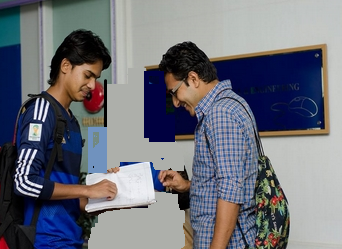 রতন ইংরেজি পরীক্ষা দেবে সে তার প্রস্তুতি যাচাই করতে চায়। বিষয়টি সে বন্ধুকে বললে সে (বন্ধু) অনলাইনে পরীক্ষার দেওয়ার কথা বলে।
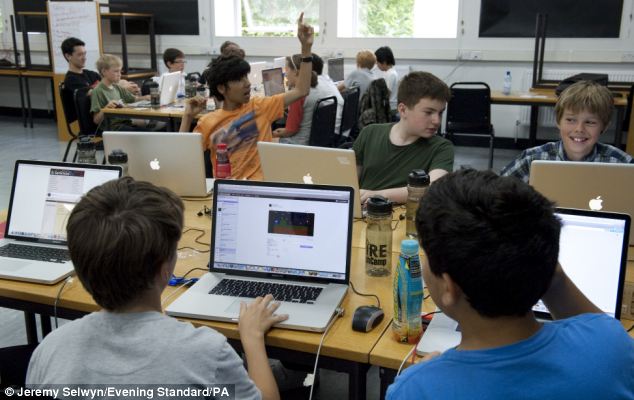 সে একটা ওয়েবসাইটে দেখল সত্যিই অনলাইনে পরীক্ষার দেওয়ার ব্যবস্থা আছে।
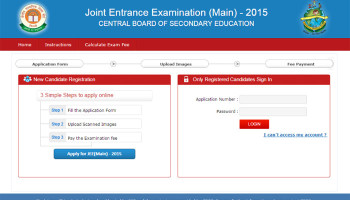 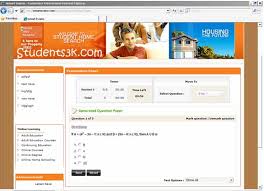 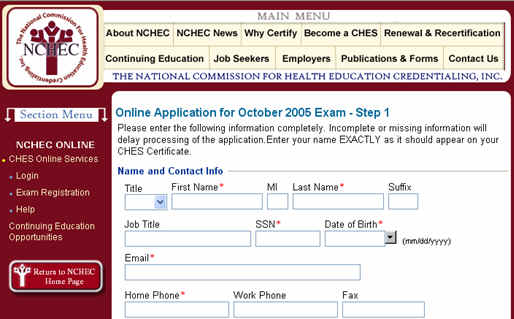 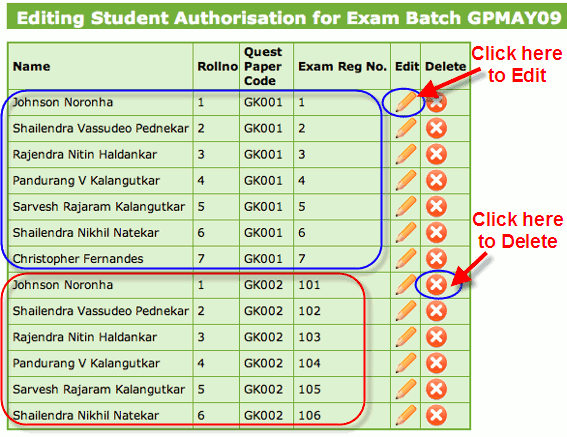 সে অনলাইনে পরীক্ষা দিয়ে দেখল তার প্রস্তুতি ভালো। আর সে যে প্রশ্নগুলোর ভুল উত্তর দিয়েছে তার সঠিক উত্তরও সে পেয়ে গেল।
শিক্ষায় ইন্টারনেট: ঘটনা-৫
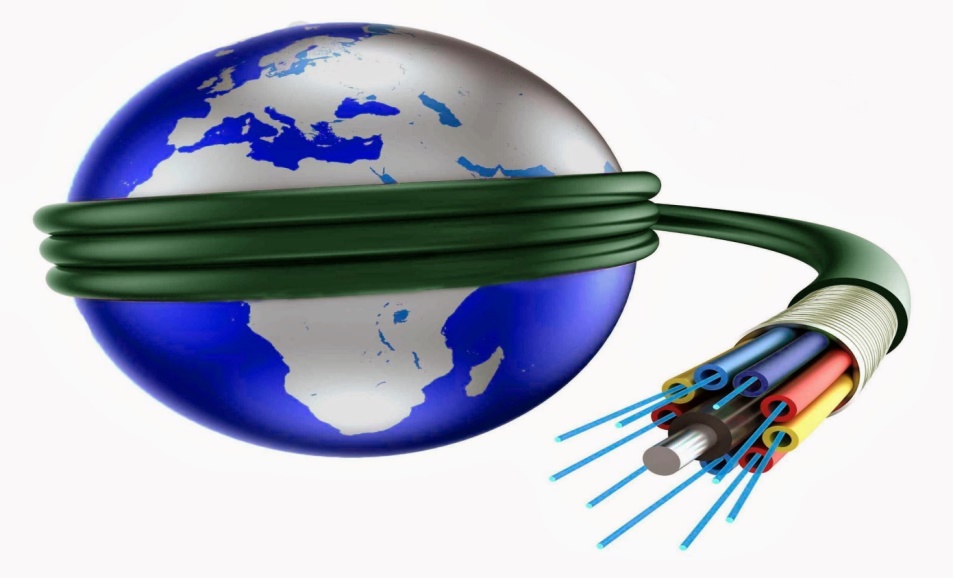 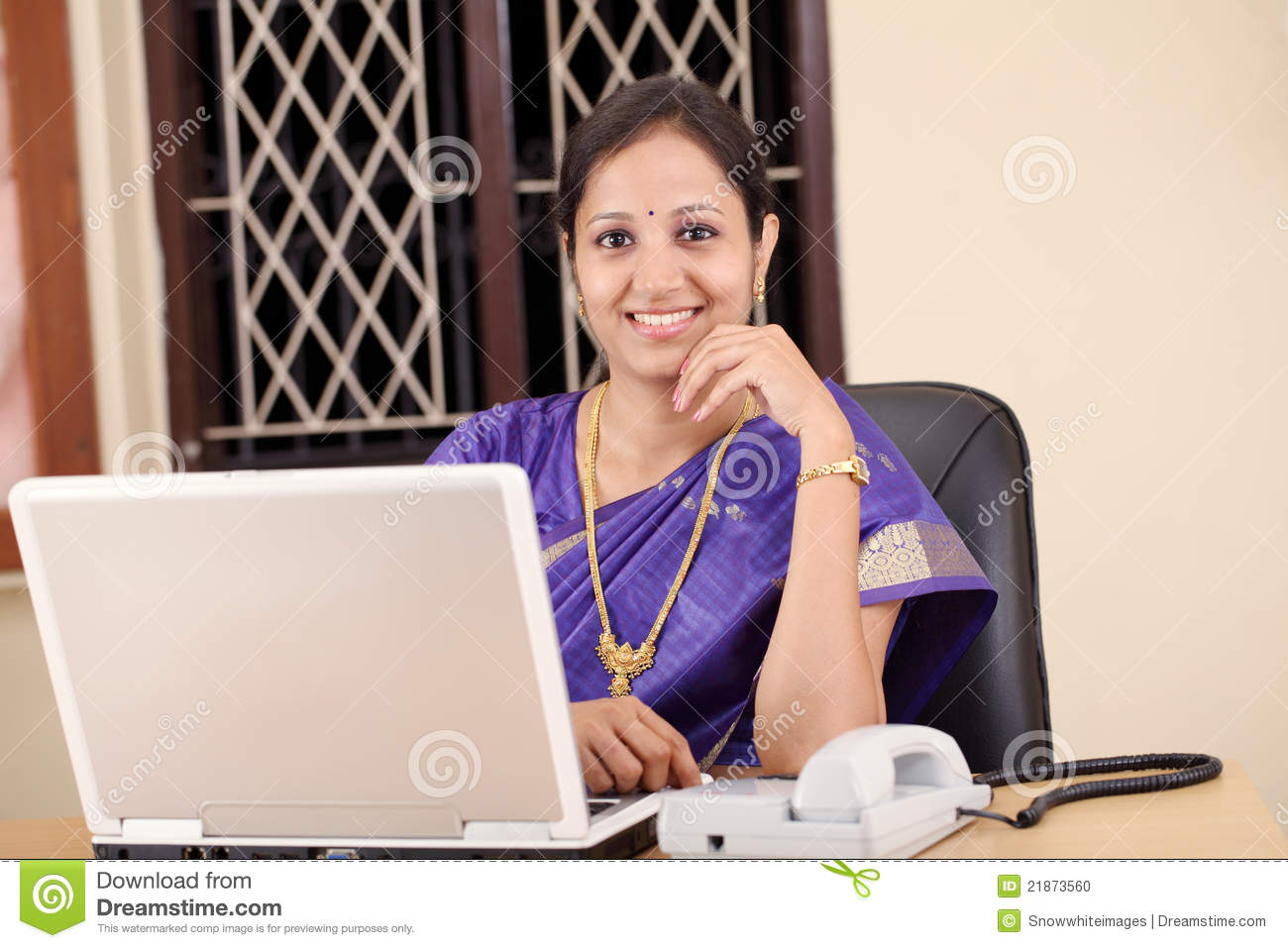 শুক্লা ইউনিভার্সিটিতে ফাইবার অপটিক্স পড়ায়। বয়স কম হওয়ায় তার অভিজ্ঞতা কম।
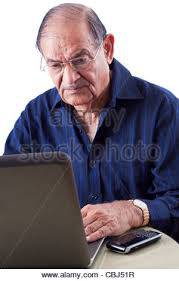 সে সব সময় ভাবত একজন অভিজ্ঞ শিক্ষকের সাথে পরিচয় থাকলে তার কাছ থেকে সে শিখে নিতে পারতো।
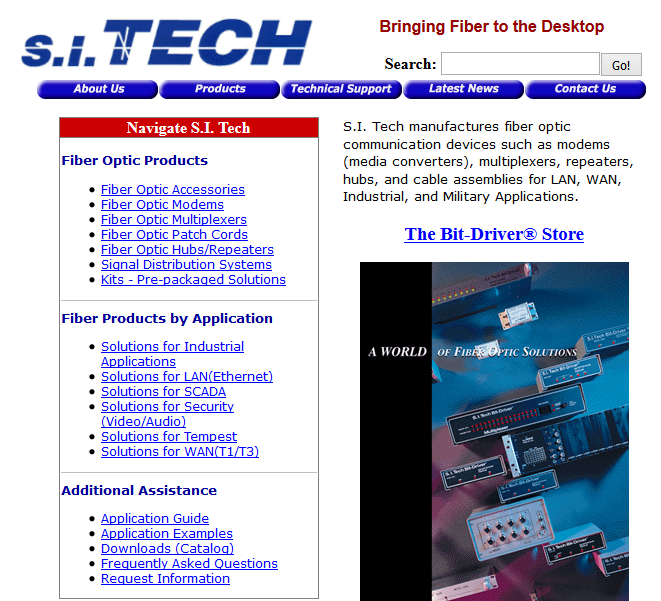 ইন্টারনেটে একটা বড় ওয়েবসাইটে খোঁজার পর একজন বড় প্রফেসরের লেকচার নোট পেয়ে যায়। সে ডাউনলোড করে নিল।
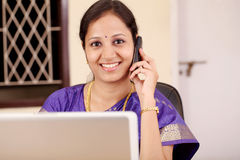 শিক্ষায় ইন্টারনেট: ঘটনা-৬
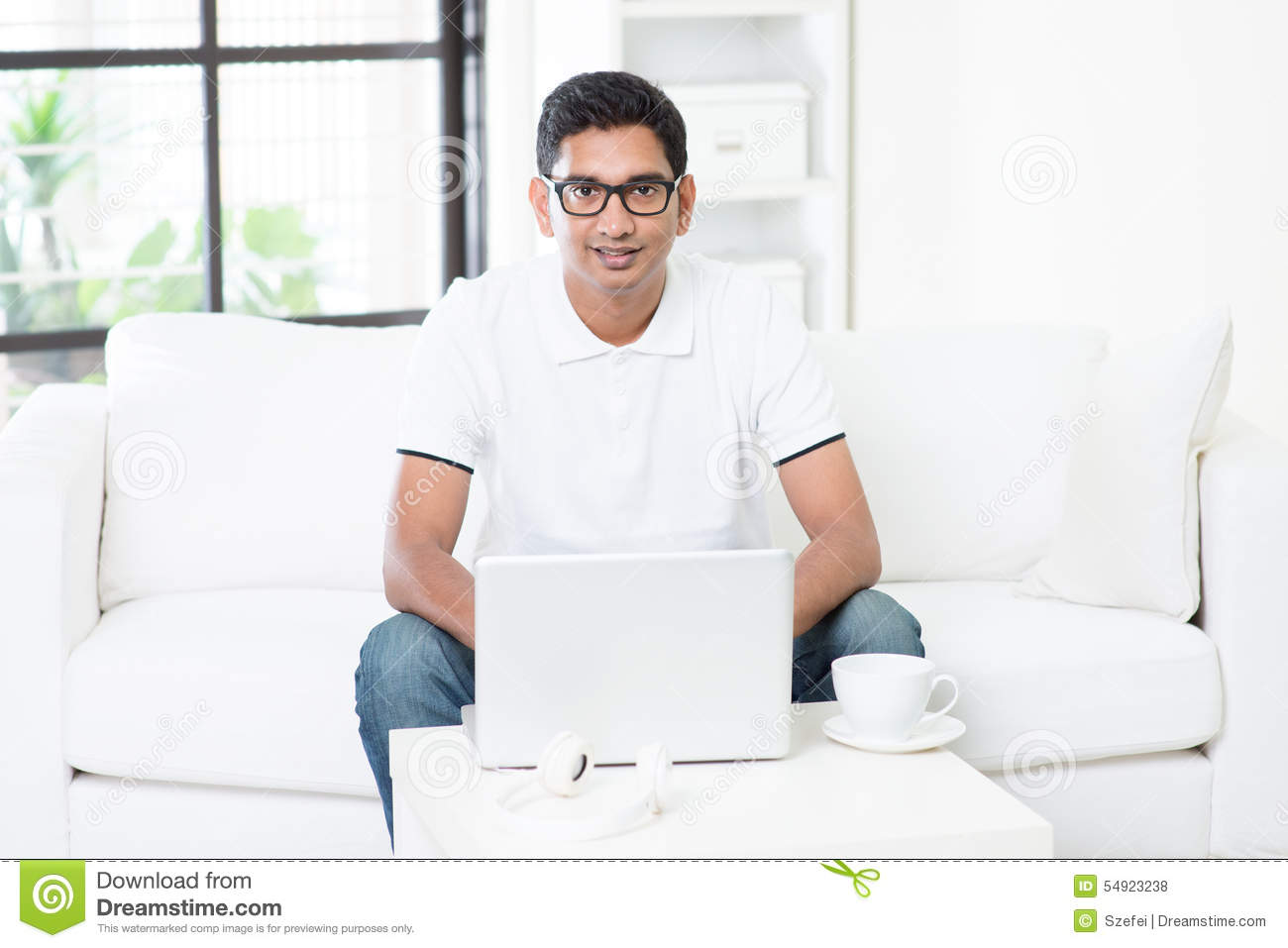 রাজিব পদার্থ বিজ্ঞান নিয়ে পাশ করেছে।
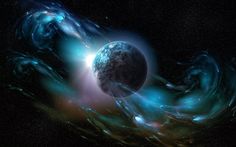 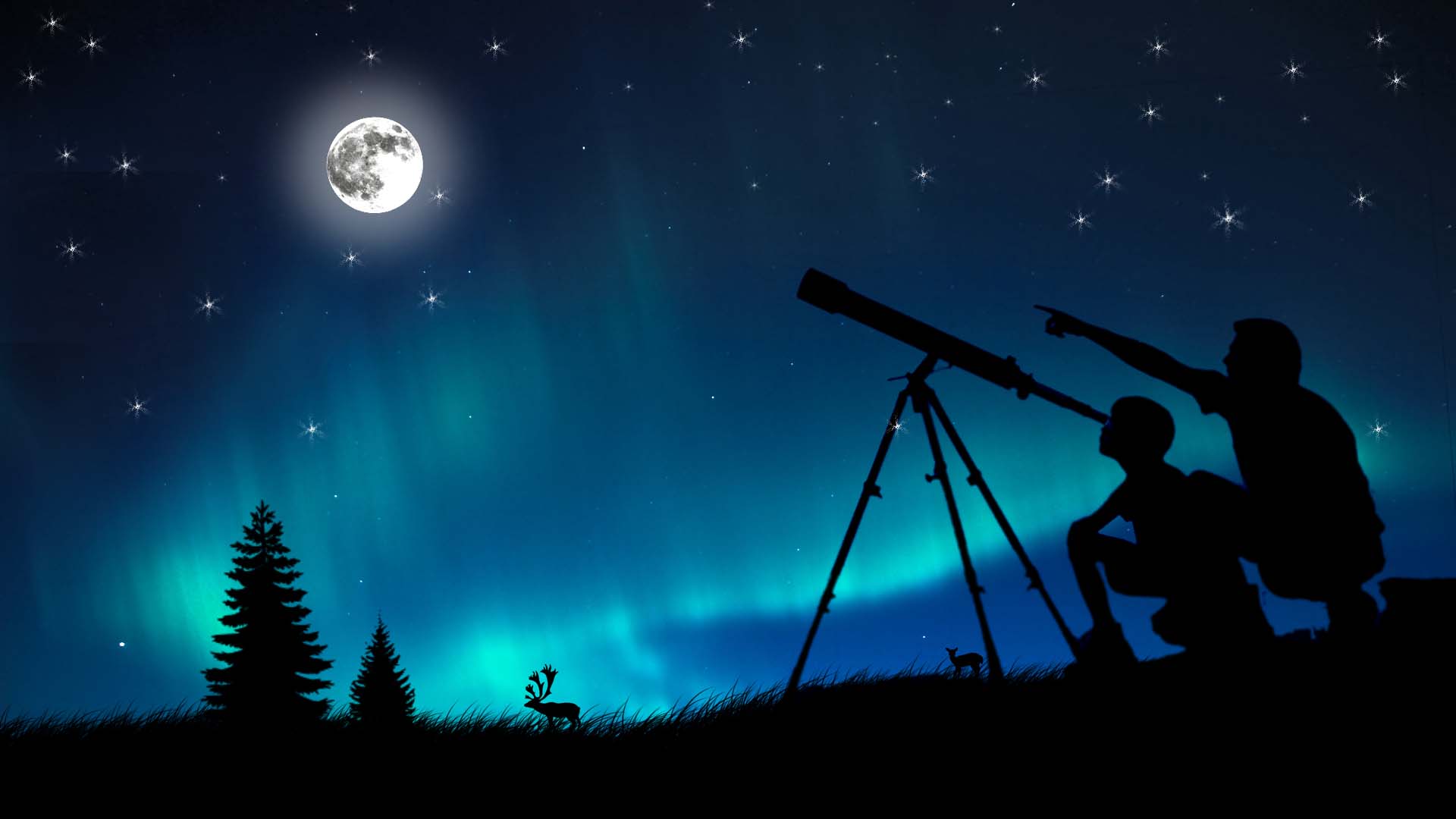 তার খুব দুঃখ  বিশ্ববিদ্যালয়ে এস্ট্রোফিজিক্সের উপর কোন কোর্স ছিল না- তার খুব শখ বিষয়টি পড়ার।
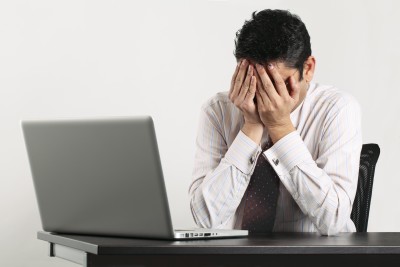 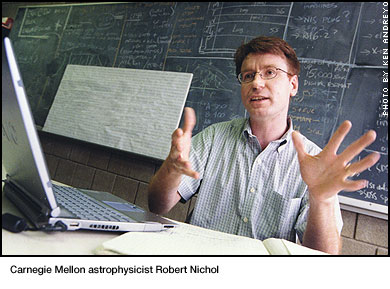 হঠাৎ করে খবর পেল খুব বড় একটা বিশ্ববিদ্যালয়ের একজন বড় প্রফেসর এস্ট্রোফিজিক্সের উপর কোর্স দিচ্ছেন।
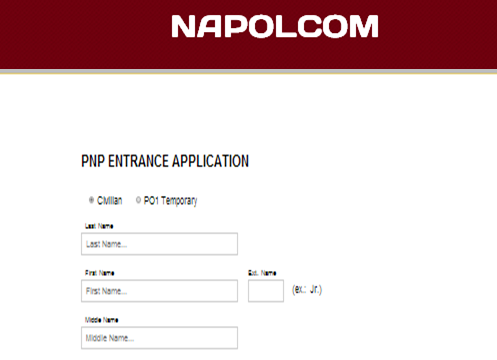 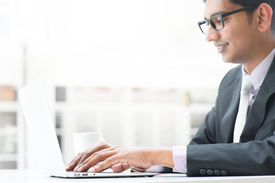 রাজিব অনলাইনে পুরো কোর্সটি করতে পারবে জেনে খুবই  খুশি। সে তখনই কোর্সটিতে রেজিস্ট্রেশন করে ফেলল।
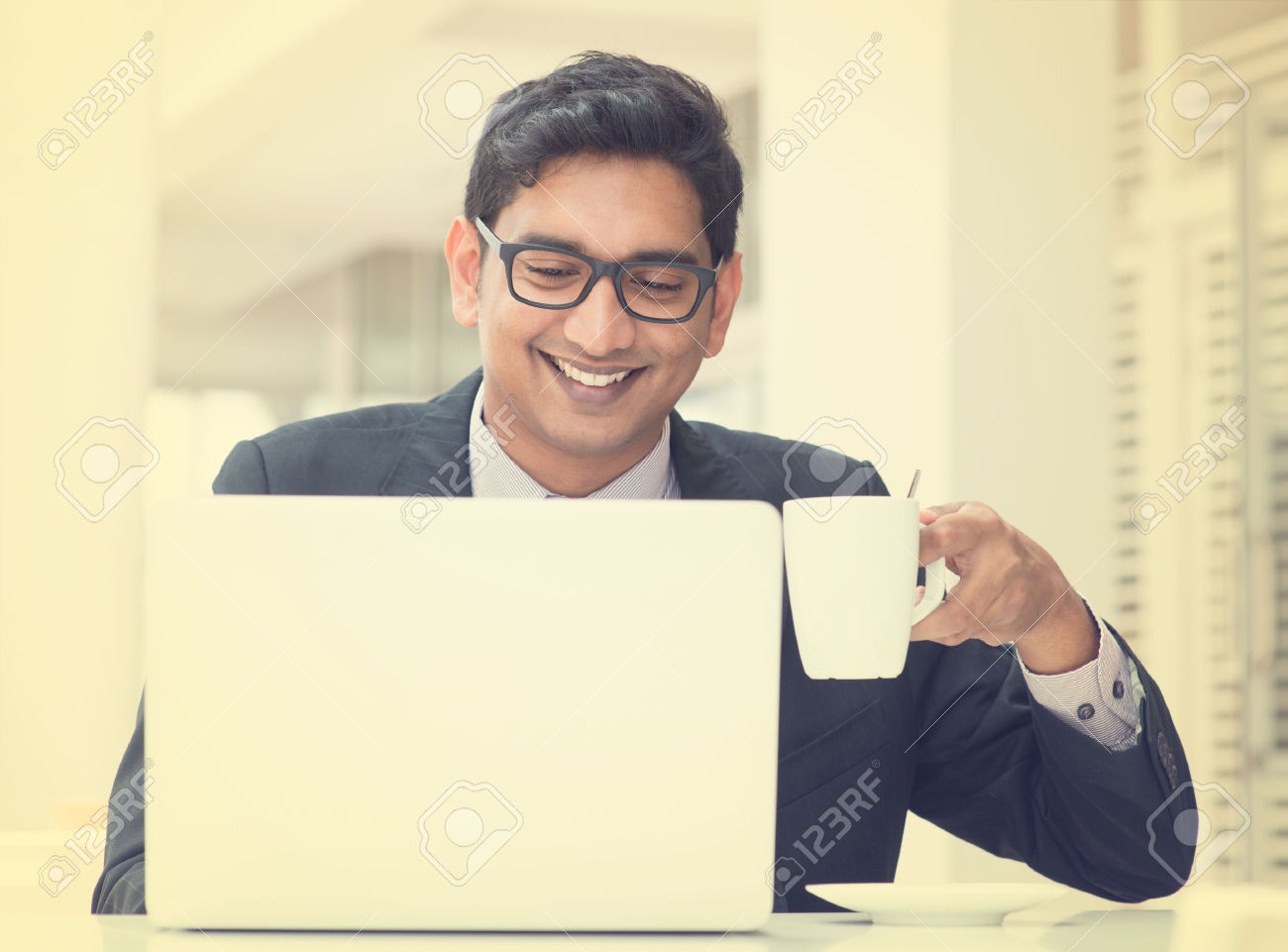 দলগত কাজ
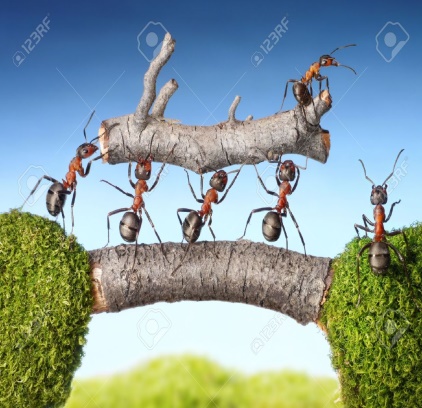 বাংলাদেশের সকল ছাত্রছাত্রীর যদি একটি করে ল্যাপটপ থাকতো তখন শিক্ষার ব্যাপারে আর কী কী করা যেতে পারে সেটি নিয়ে সবাই মিলে একটি রচনা লেখ।
মূল্যায়ন
সঠিক উত্তর
সঠিক উত্তর
আবার চেষ্টা কর
আবার চেষ্টা কর
আবার চেষ্টা কর
আবার চেষ্টা কর
আবার চেষ্টা কর
আবার চেষ্টা কর
(১)  মিতুলের ভাই কোথায় থেকে বই ডাউনলোড করে দিলেন?
(ক) NAEM
(খ) NTRCA
(গ) NAPE
(ঘ) NCTB
(২) শুক্লার সমস্যার সমাধানে কোনটি সাহায্য করছে?
(ক) বই
(খ) পত্রিকা
(গ) ইন্টারনেট
(ঘ) শিক্ষক
মূল্যায়ন
নিচের প্রশ্নগুলোর উত্তর দাও
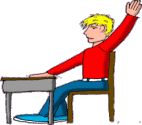 ১। মিতুলের মন খারাপ কেন?
২। প্রিয়াংকা তার সমস্যার সমাধান কোথায় পেল? 
3। রাজিবের মনে কষ্ট কেন?
বাড়ির কাজ
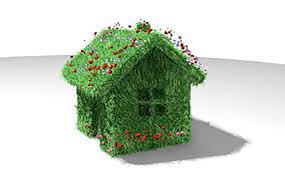 তুমি ইন্টারনেট মাধ্যমে কীভাবে আর্ন্তজাতিক গণিত অলিম্পিয়ার্ডে অংশগ্রহণ করবে ধাপসমূহ লিখে আনবে ।
8/10/2016
33
ধন্যবাদ
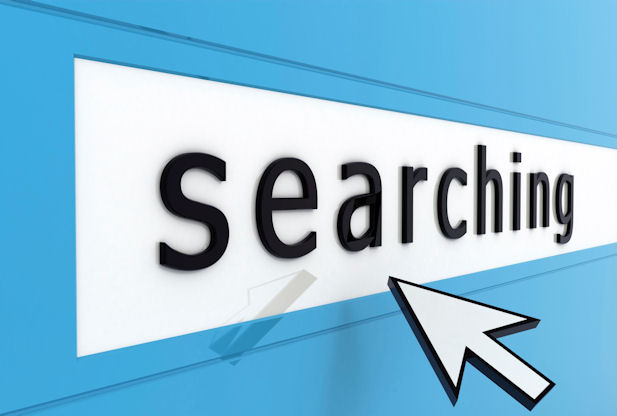 কৃতজ্ঞতা স্বীকার
শিক্ষা মন্ত্রণালয়, মাউশি, এনসিটিবি ও এটুআই-এর সংশ্লিষ্ট কর্মকর্তাবৃন্দ
এবং কন্টেন্ট সম্পাদক হিসেবে যাঁদের নির্দেশনা, পরামর্শ ও তত্ত্বাবধানে এই মডেল কন্টেন্ট সমৃদ্ধ হয়েছে তারা হলেন-
জনাব মোঃ কবির হোসেন, সহকারী অধ্যাপক, টিটিসি, ঢাকা
জনাব মোঃ আহসানুল আরেফিন চৌধুরী, সহকারি অধ্যাপক, টিটিসি, পাবনা
জনাব মির্জা মোঃ দিদারুল আনাম, প্রভাষক, টিটিসি, ঢাকা
জনাব মো. সাজ্জাদ হোসেন খান, প্রভাষক (শিক্ষা), টিটিসি খুলনা